Oligosacharidy a polysacharidy
Co jsem se učila?
pohled do historie
studovala jsem na SZŠ obor farmaceutický laborant 
psal se rok 1989 – sametová revoluce
mladý hezký učitel na 35 pubertálních dívek
jediný chlap na škole
bylo to samé hi hi ha ha 
pamatuji si, že dokola používal větu : „Je to triviálné.“
celou hodinu jsem nad tím přemýšlela, co to může znamenat 
zajímavé je, že jsem si nepamatovala, že jsem z chemie maturovala, kým jsem se nepodívala na maturitní vysvědčení 
Co jsem se učila?
pamatuji si spíš na chemii léčiv na stovky vzorečků, které jsme se musely nabiflovat a v praxi jsem je nikdy nepoužila
sacharózu si pamatuji z přípravy léčiv – pravé sirupy jsou 64% roztoky sacharózy
laktózu jsme používaly jako plnivo do tobolek
škroby jsme na farmakognozii pozorovaly pod mikroskopem . . .
to jenom pro ilustraci, jak paměť funguje 
Z čeho učit?
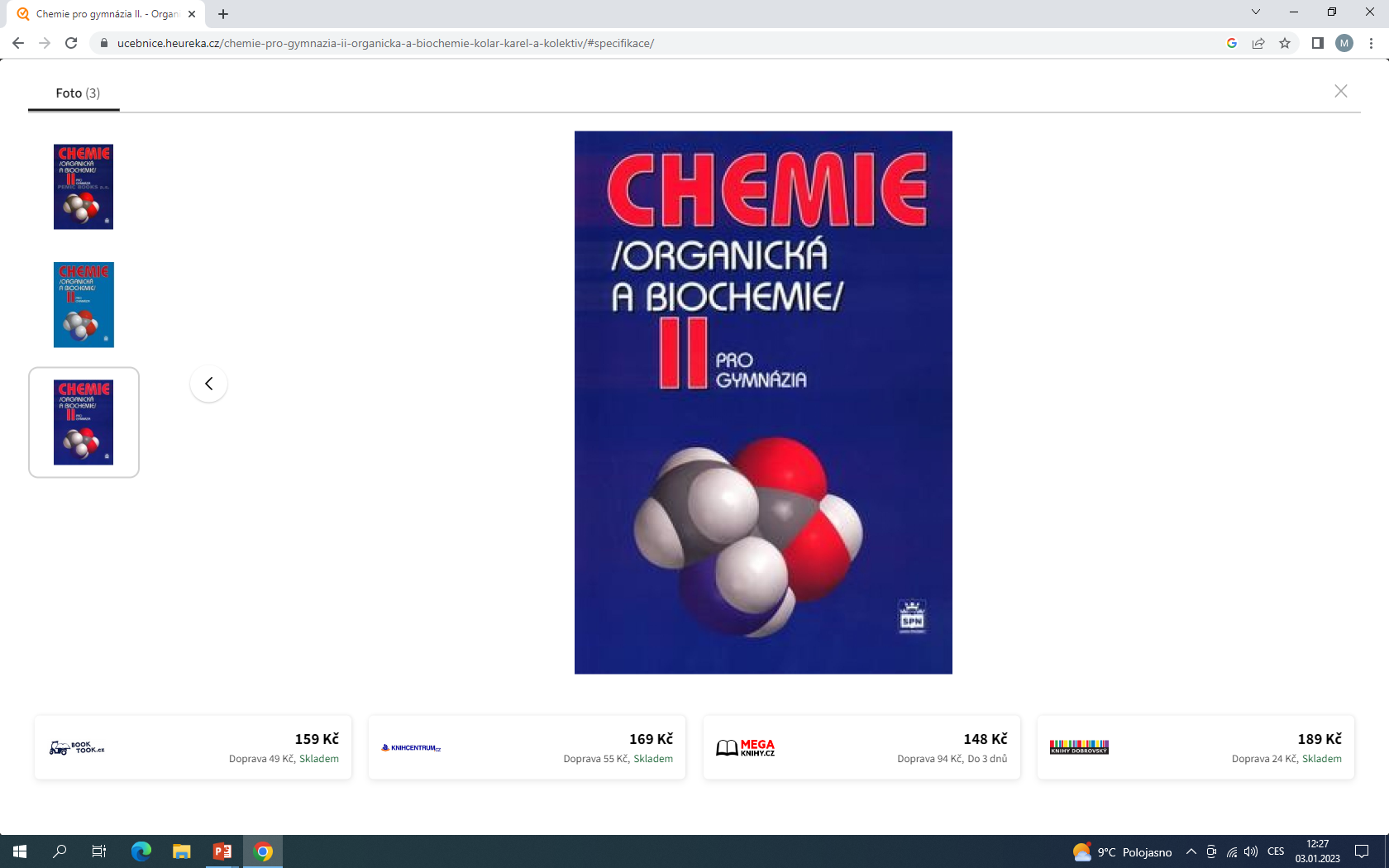 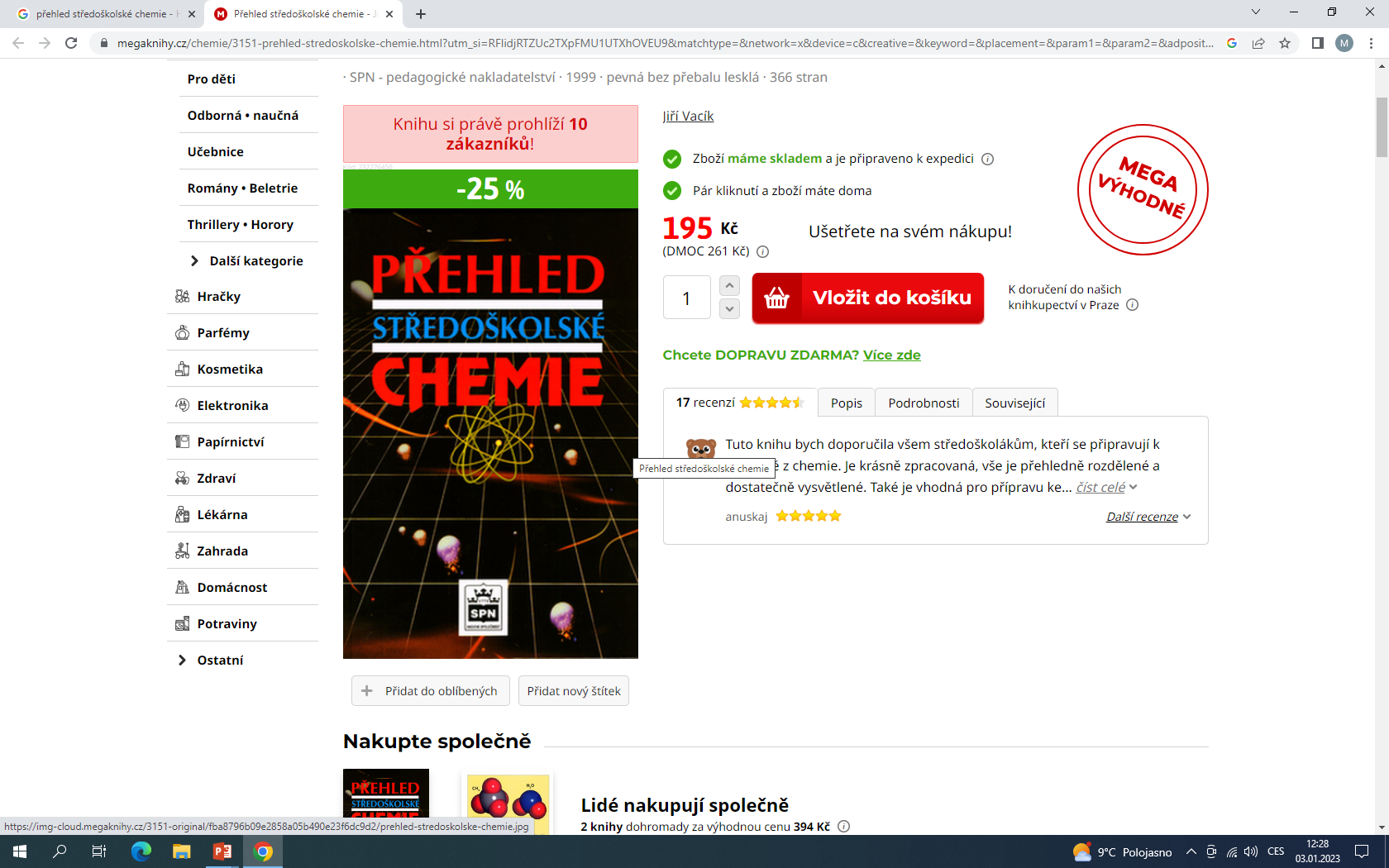 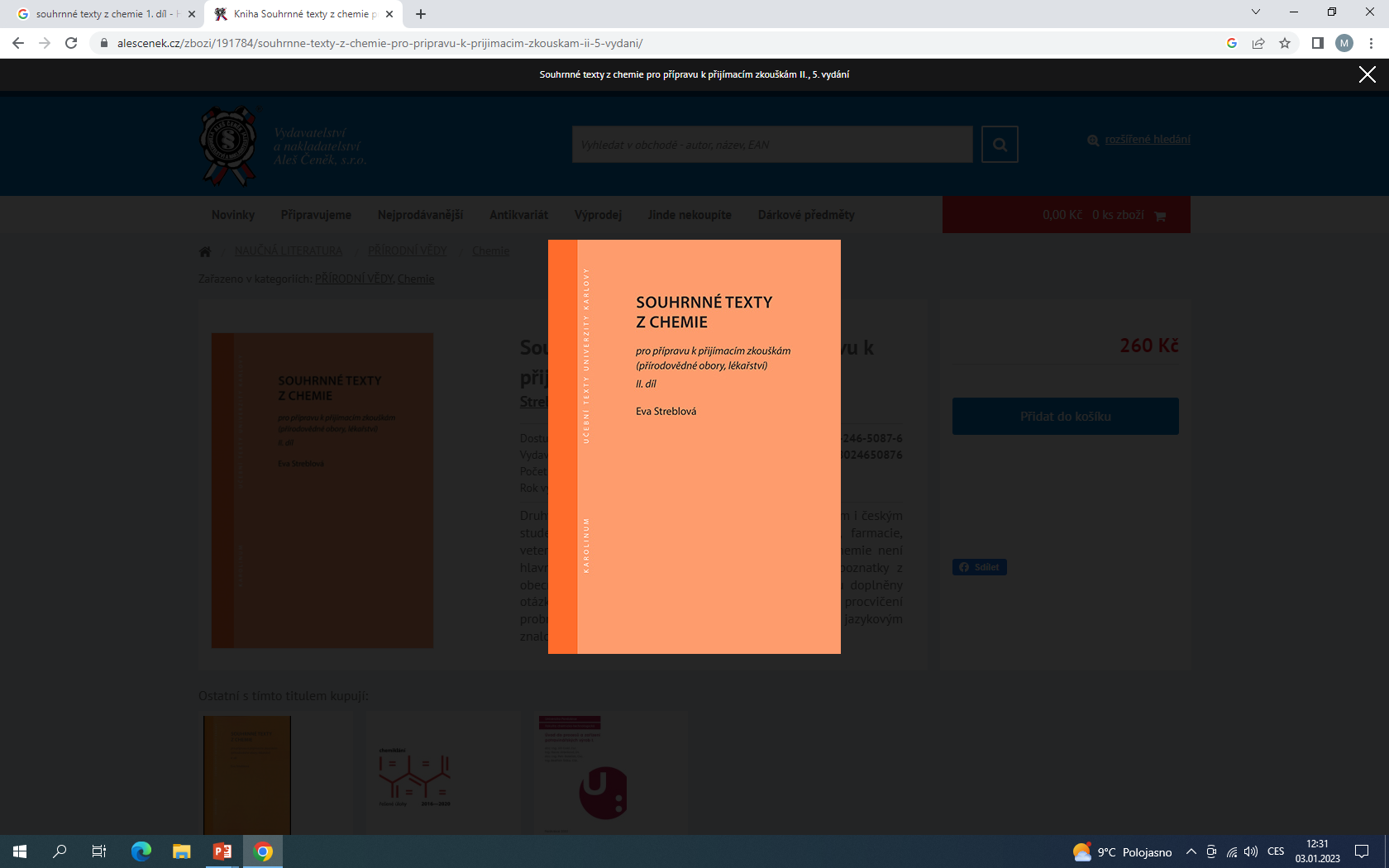 Z čeho učit?
Co učit?
záleží na zaměření SŠ a na maturitních otázkách
určitě z jakých jednotek se skládají a jak vznikají
dvojí způsob vzniku glykosidové vazby
rozlišení redukujících a neredukujících disacharidů
zástupci: sacharóza, trehalóza, maltóza, laktóza, celobióza
struktura polysacharidů: lineární, větvené
rozdělení polysacharidů na stavební a zásobní
zástupci: celulóza, hemicelulóza, chitin, škrob, glykogen
u škrobu výskyt a složky: amylóza a amylopektin
u glykogenu význam
Jak učit?
na začátku výuky sdělení tématu, cíle vyučovací hodiny; evokace souvisejících osvojených vědomostí a dovedností z dřívější výuky – vytvořit „háček a most“ – slouží k motivaci studentů
prezentace nových poznatků – krátký výklad učitele, vlastní objevování, řešení problému, projekt - důraz kladen na aktivitu studentů
fixace - shrnutí nových poznatků, opakování, zápis - k tomu se hodí můj původní dlouhý PL
aplikace a ověření získaných poznatků
např. laboratorní cvičení na rozlišení redukujících a neredukujících cukrů pomocí Fehlingova a Tollensova činidla
ověření, zda studenti porozuměli učivu a osvojili si cílové dovednosti a znalosti např. PL krátká verze
Aktivita - Pracovní list disacharidy a polysacharidy – krátká verze
C 	– ověřování získaných poznatků
M 	– slovní, práce s textem
I 	– prostudujte si a vyplňte pracovní listy
A	– samostatná práce studenta
R	– učitel společně se studenty projde celý PL, diskuze
E 	– zpětná vazba jak pro učitele, tak i pro studenta. 
	   Pro učitele na co si má příště dávat pozor při výkladu. 
	   Kdy byl nesrozumitelný. Pro studenta, co mu zatím nejde.
A každý dostane jedničku !